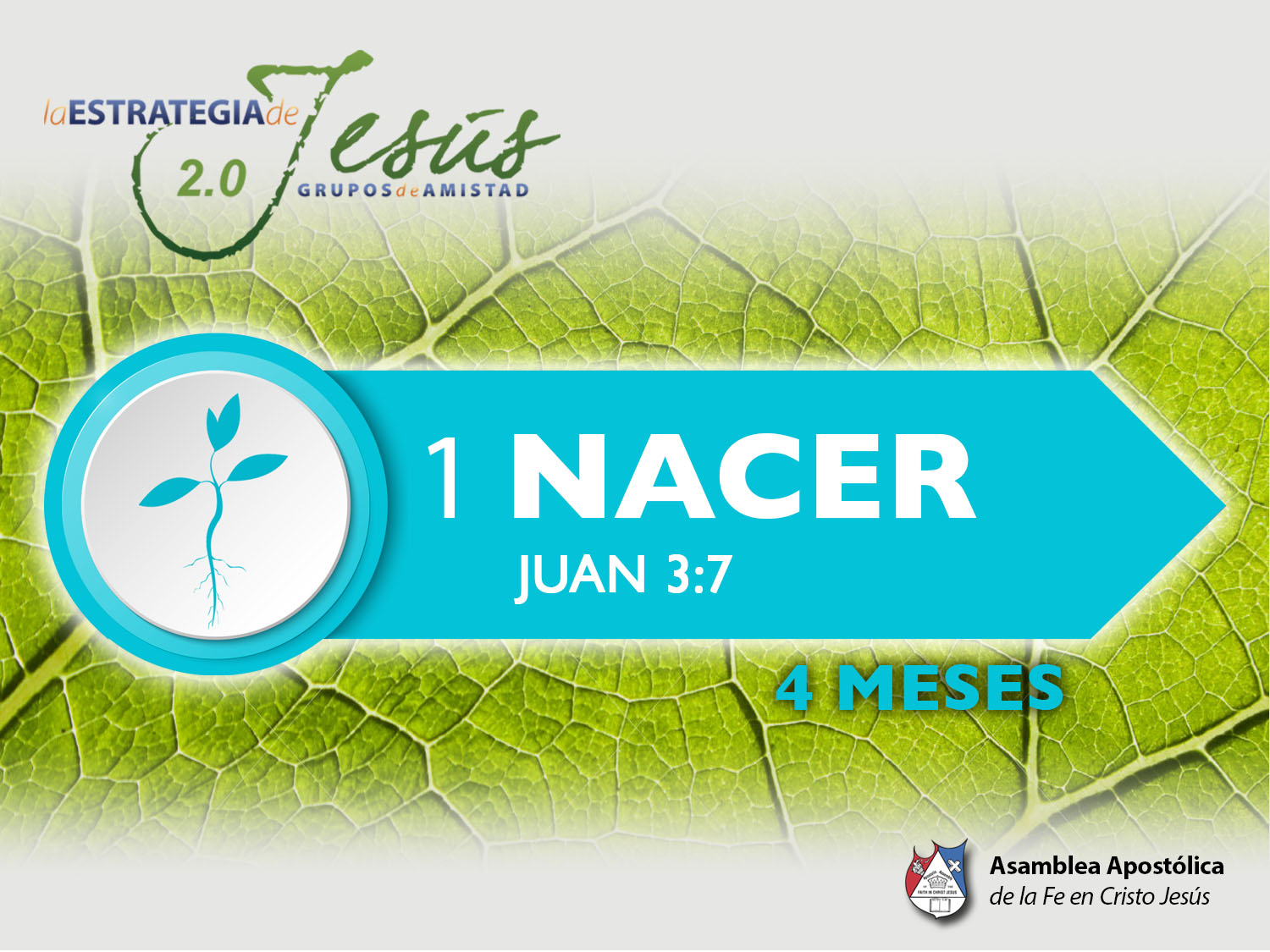 LA FE
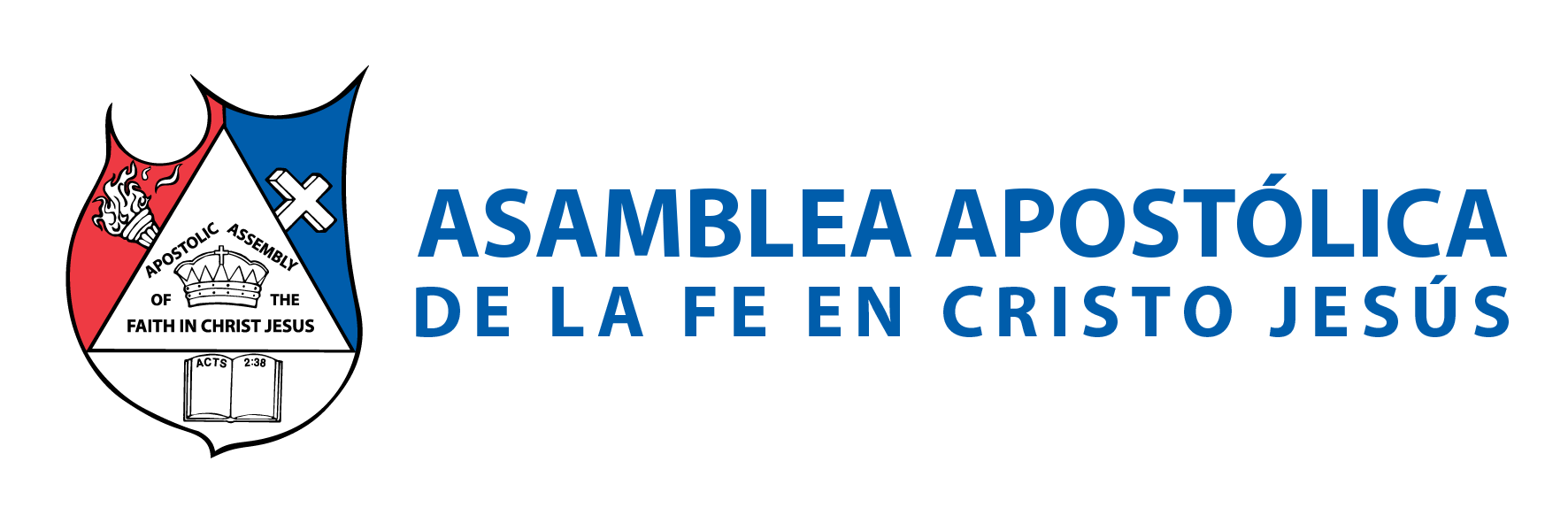 BASE BÍBLICA: 
Judas 1:3-4 “Amados, por la gran solicitud que tenía de escribiros acerca de nuestra común salvación, me ha sido necesario escribiros exhortándoos que contendáis ardientemente por la fe que ha sido una vez dada a los santos. Porque algunos hombres han entrado encubiertamente, los que desde antes habían sido destinados para esta condenación, hombres impíos que convierten en libertinaje la gracia de nuestro DIOS, y niegan a DIOS el único soberano, y a nuestro Señor Jesucristo”
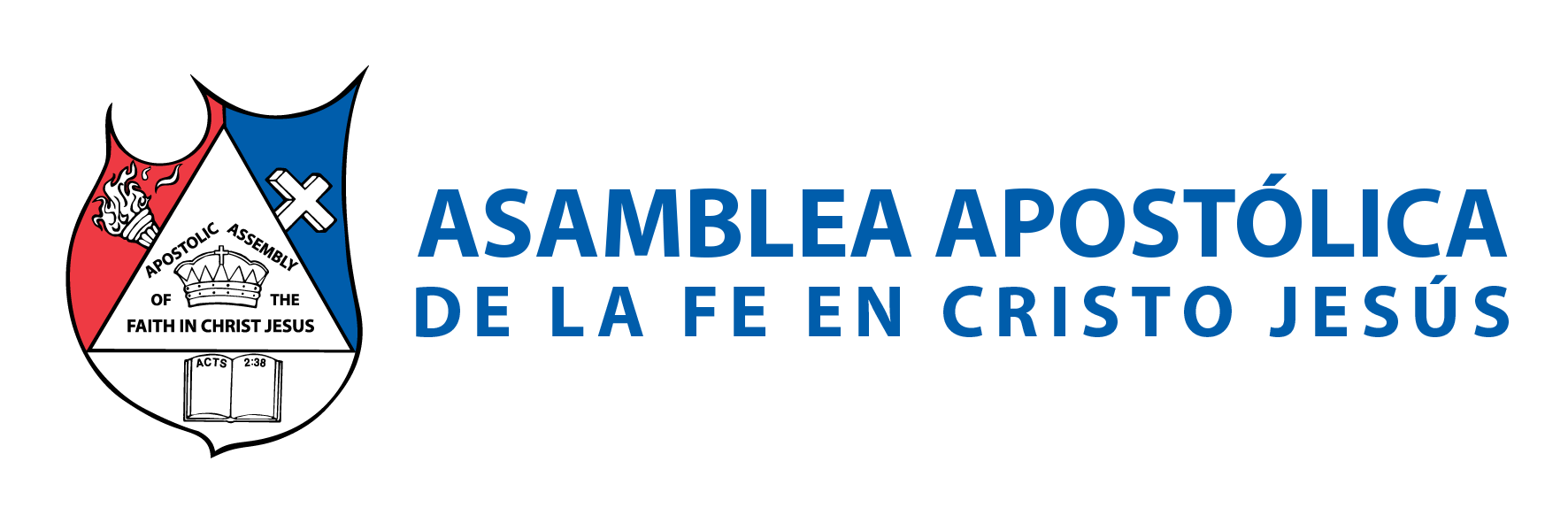 INTRODUCCIÓN 

Fe = viene del griego, significa persuasión, dar crédito, convicción, seguridad y creer. 
La Biblia explica la fe en el Libro de Hebreos 11:1 como: “Es, pues, la fe, la certeza de lo que se espera, la convicción de lo que no se ve”.
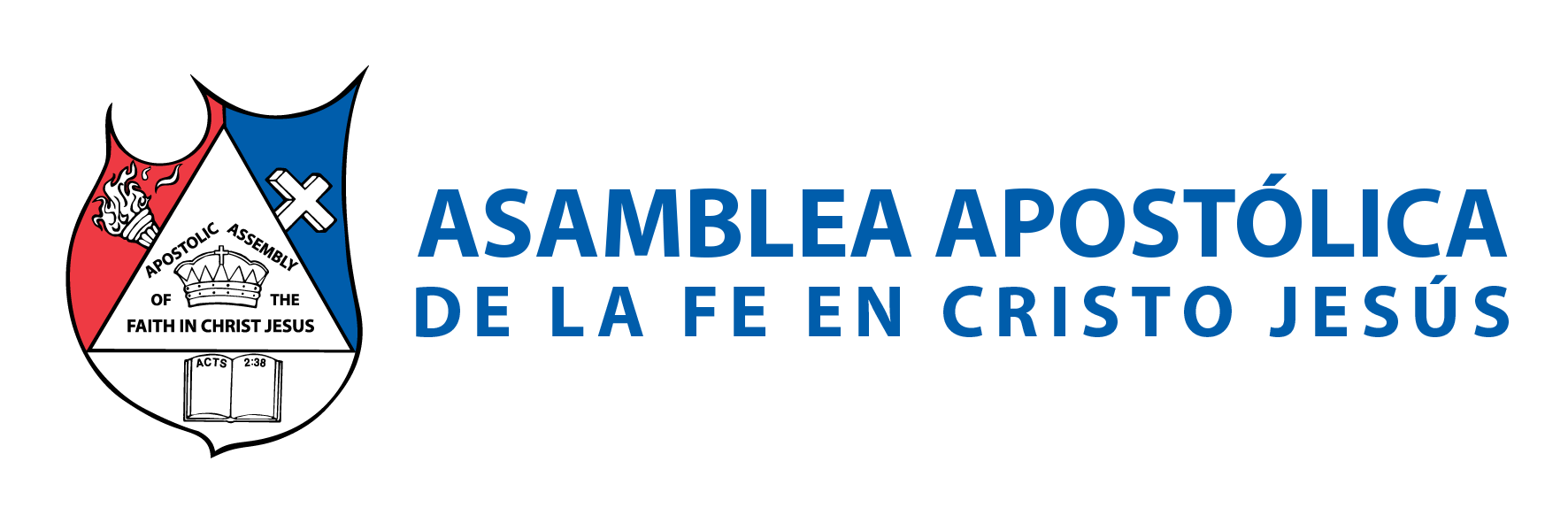 El acercarnos a Dios solo puede ser posible a través de la fe, sin ella sería imposible tener un acercamiento a un Ser tan supremo y glorioso; pero que no se puede ver. 
Hebreos 11:6: “Pero sin fe es imposible agradar a DIOS; porque es necesarios que el que se acerca a DIOS crea que le hay, y que es galardonador de los que le buscan”.

Aunque la fe es indispensable para acercarnos a DIOS, hay quienes tienen fe; pero no puesta en DIOS, sino que la usan para tener ciertas creencias o ideales. Siendo que “la fe es la certeza de lo que se espera”. Hebreos 11:1.
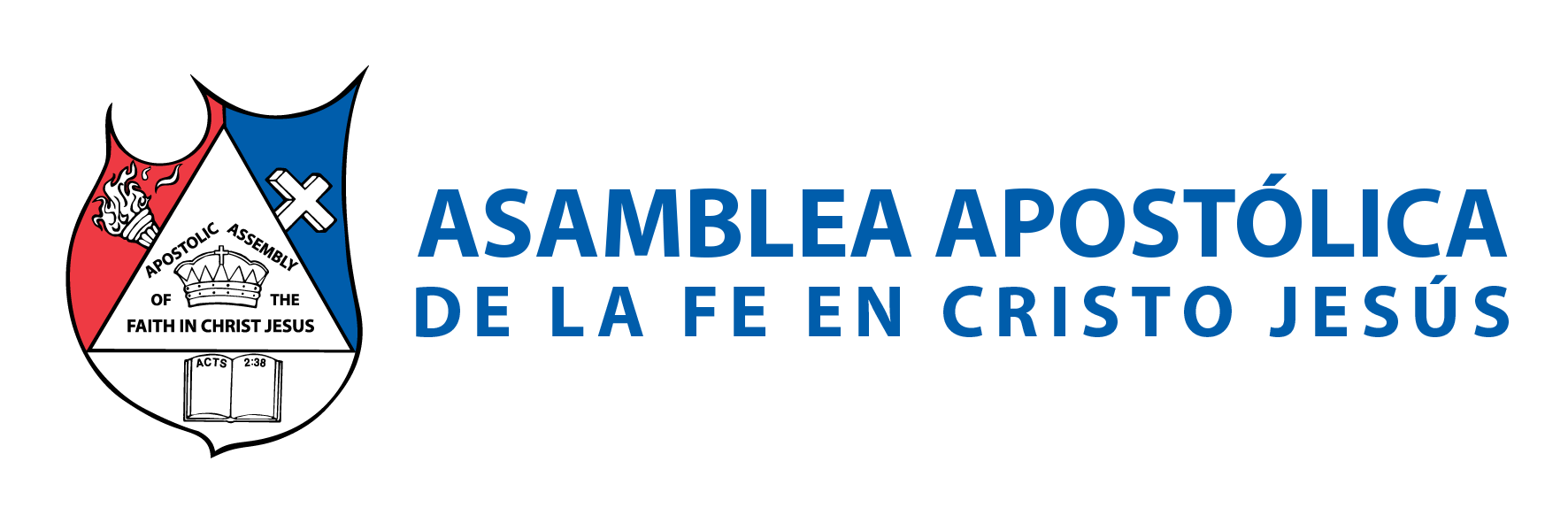 Una gran verdad es que cualquier puede tener fe para realizar cosas en la vida, pero el propósito final de la FE; o el mas grande propósito es tu salvación. 
1 de Pedro 1:9: “obteniendo el fin de vuestra fe, que es la salvación de vuestras almas”. 
Algunos la usan para esperar un empleo o mejorar el que tienen, mejorar sus finanzas, esperar una esposa (o), esperar una casa, un negocio; etc. Aunque eso se convierta en realidad por la fe que tienen, NO significa necesariamente que estén bien delante de DIOS.
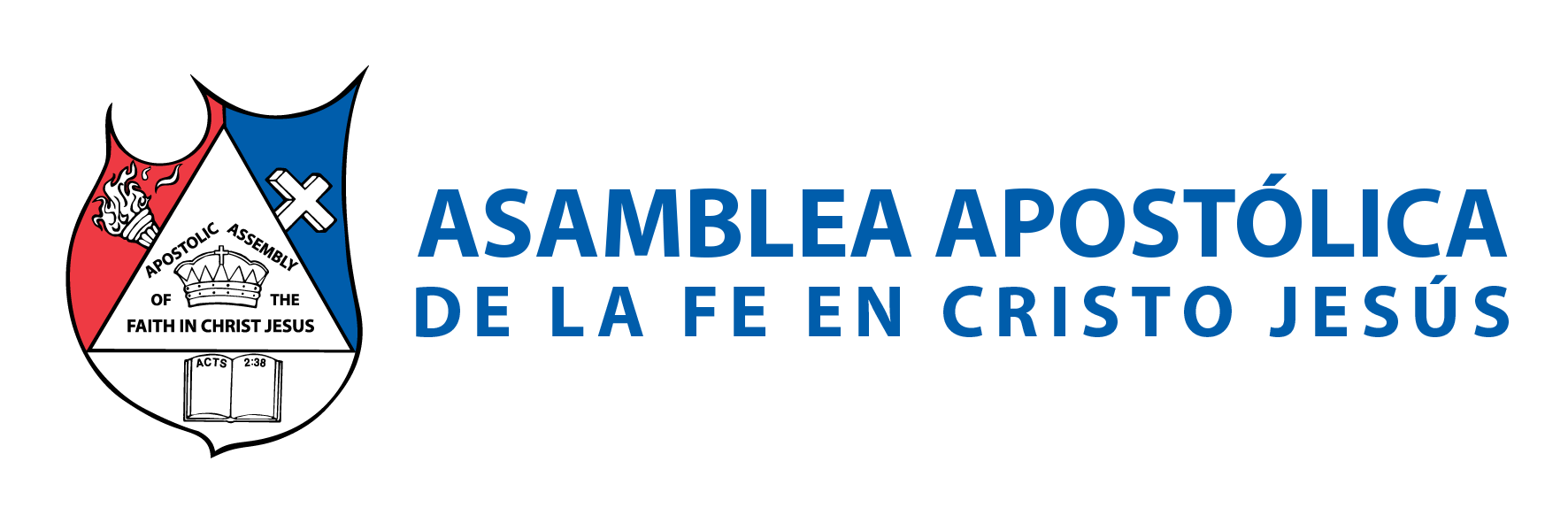 La teología de la prosperidad asume que si te vuelves una persona de fe y vives recibiendo lo que esperas, es una evidencia que Dios está contigo. Eso es una manera errónea de medir la salvación, en el Señor siempre habrá pobres medianos y hasta ricos; pero lo que los vuelve cristianos, es si CREEN COMO DICE LA ESCRITURA.
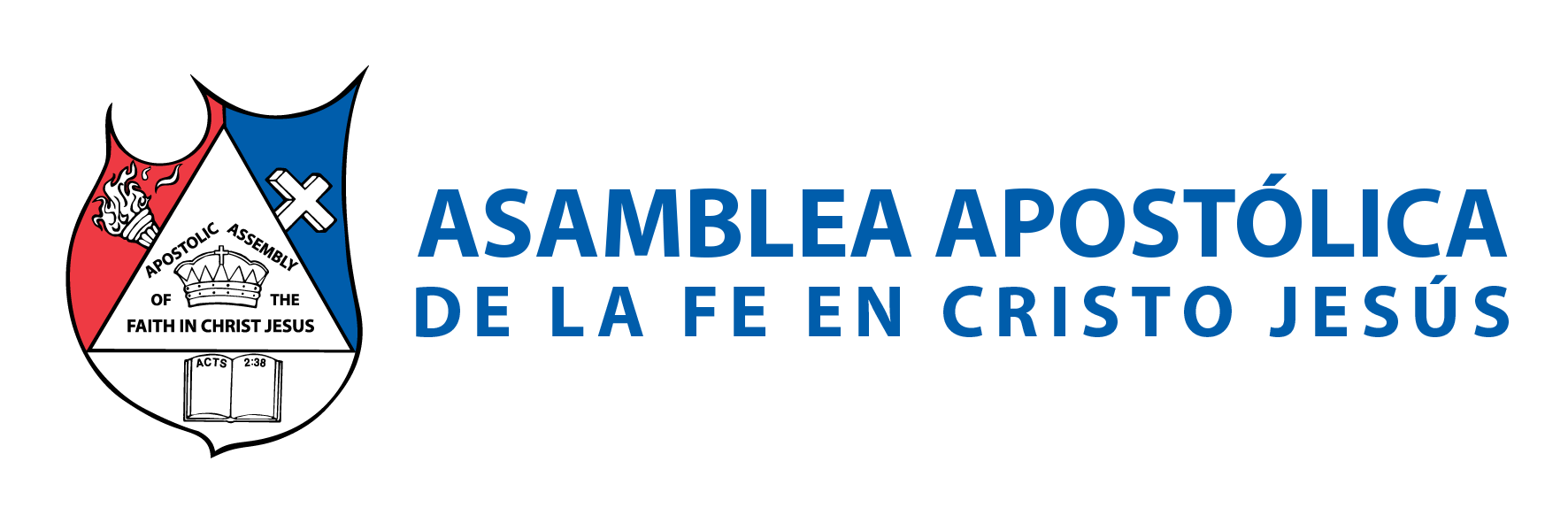 I.- LA DIFERENCIA QUE HAY ENTRE TENER FE, Y ESTAR EN LA FE DE JESUCRISTO 
La fe “Es, pues, la fe, la certeza de lo que se espera, la convicción de lo que no se ve”. Hebreos 11:1. 
Una persona persuadida, segura, convencida de algo; es una persona que tiene fe, aunque esté lejos de tener fe en Jesucristo. 
Una persona persuadida, segura, convencida de Jesucristo, es una persona que tiene la fe en Jesús. Juan 7:38: “El que cree en mí, como dice la Escritura, de su interior correrán ríos de agua viva”.
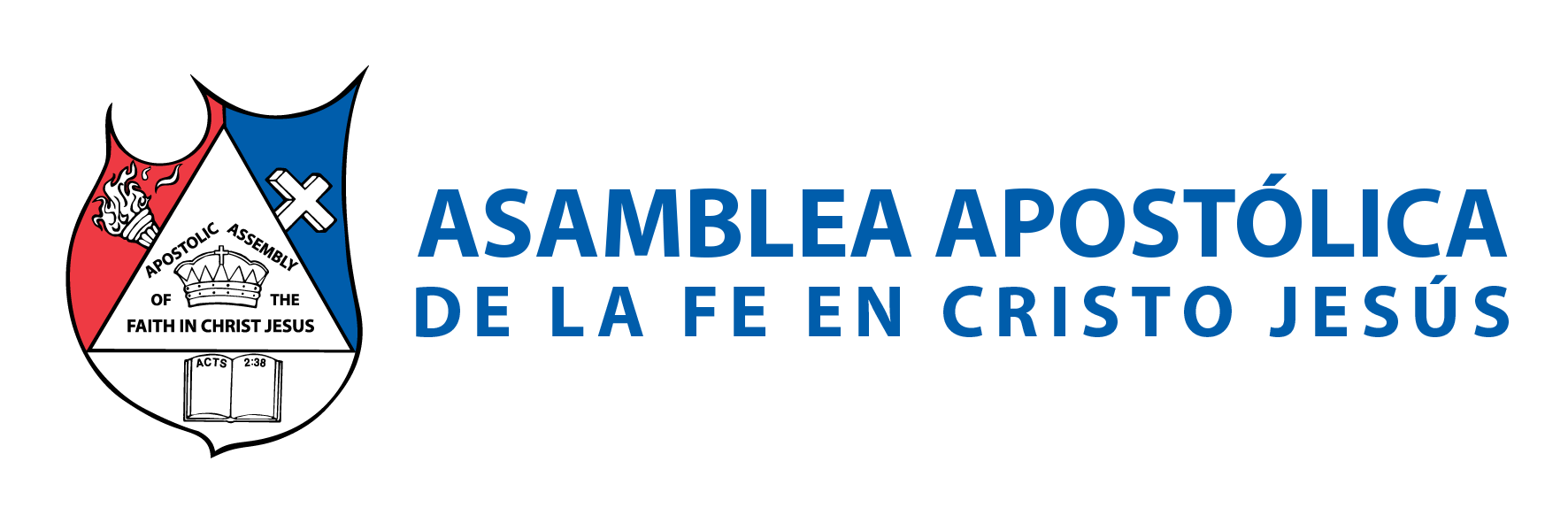 MUCHAS PERSONAS QUE SE DICEN TAMBIÉN CREYENTES EN CRISTO. 
Nunca aplican la Palabra de Jesús a su vida; este tipo de creyente cree que la fe es un concepto mental o solo una declaración de que tiene fe, sin nunca practicar esos principios bíblicos en su vida. 
B. TENER FE ES ESTAR CONVENCIDO QUE ALGO SE PUEDE LOGRAR. Aunque esto no es necesariamente estar en la fe de Jesucristo; pero todo el que está en Cristo deberá tener fe. Tener fe es bueno pero depositar nuestra fe en las enseñanzas de Cristo, es poner nuestra fe en el mejor lugar; ya que esta fe conduce a la salvación.
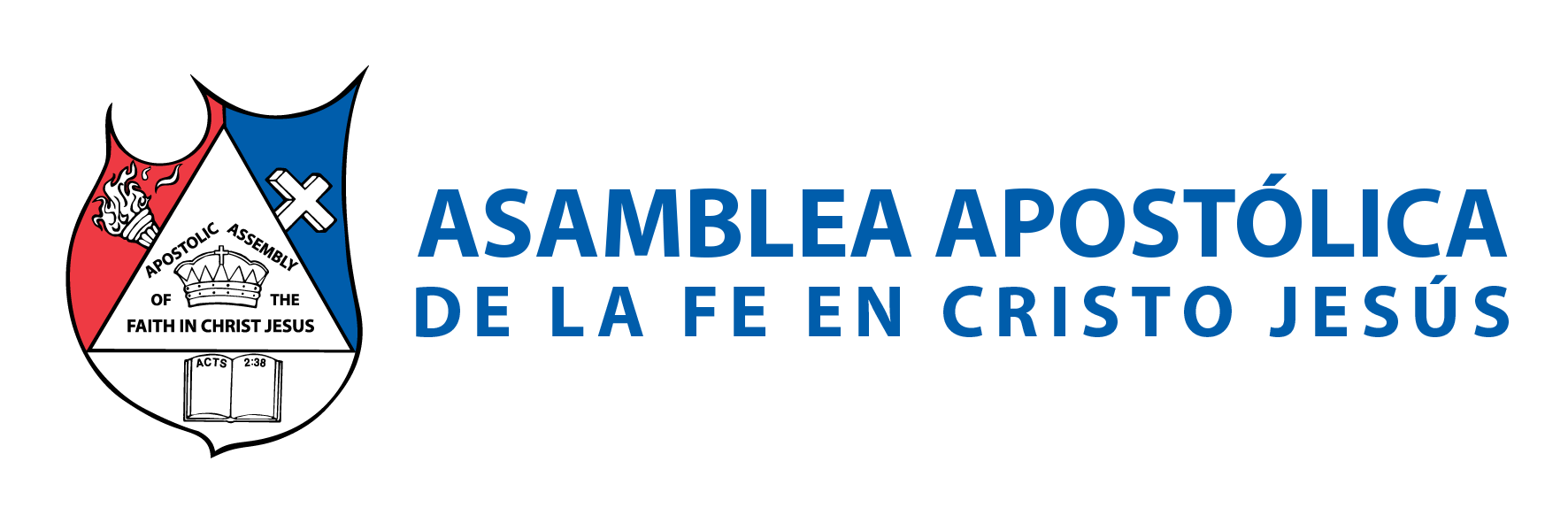 C. LA FE EN JESUCRISTO. 
Es tener fe en las palabras habladas por Jesucristo, y establecidas como fundamento para nuestra vida diaria. Es decir, son las enseñanzas y doctrinas dadas por Jesús; a los que tienen fe en Él. 
D. QUERER TENER FE EN JESUCRISTO SIN VIVIR SUS ENSEÑANZAS. 
Es en realidad una contradicción, porque fe es certeza, convicción de algo; y si hemos de creer en Jesús, hemos de creer lo que Él dice. Si no creemos en Él como dice su escritura, en realidad no tenemos fe en Él.
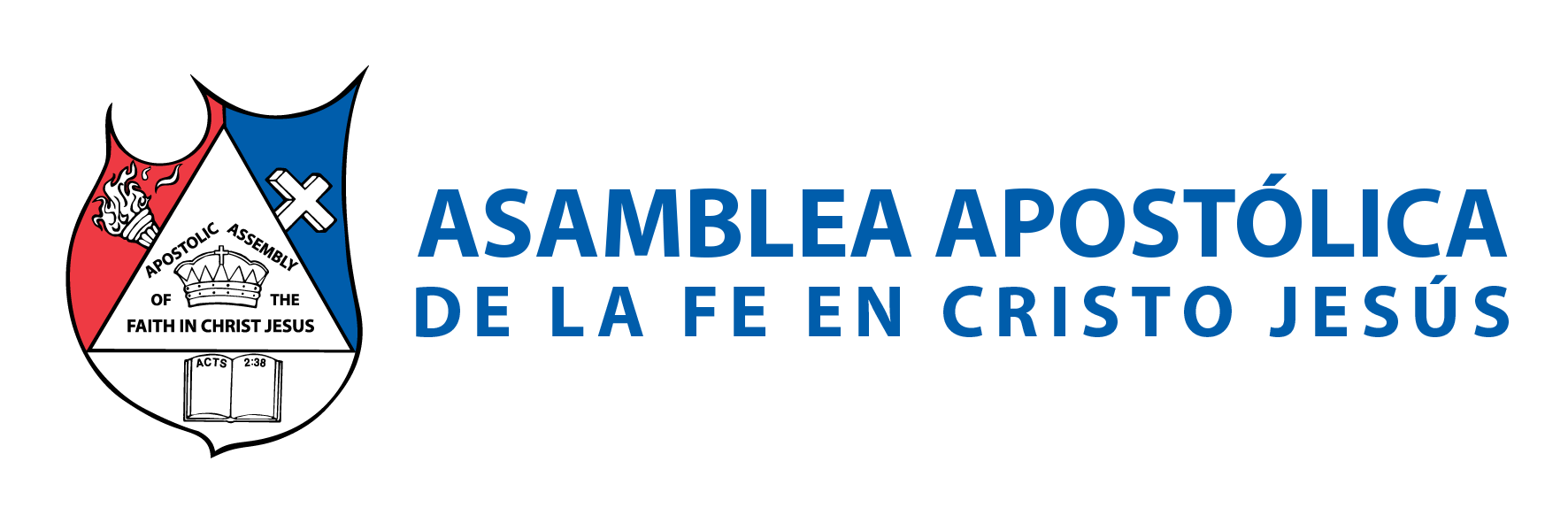 II.- ¿QUÉ MÁS ES TENER LA FE EN JESUCRISTO?
 En 2 de Juan 1:9 nos dice: “Cualquiera que se extravía, y no persevera en la doctrina de Cristo, no tiene a Dios; el que persevera en la doctrina de Cristo, ése sí tiene al Padre y 21 al Hijo”. 
Tener la fe en Jesucristo, es tener la fe en la doctrina que nos ha dejado a través de sus enseñanzas; creer en Jesucristo tiene que ver con sus enseñanzas y doctrina.
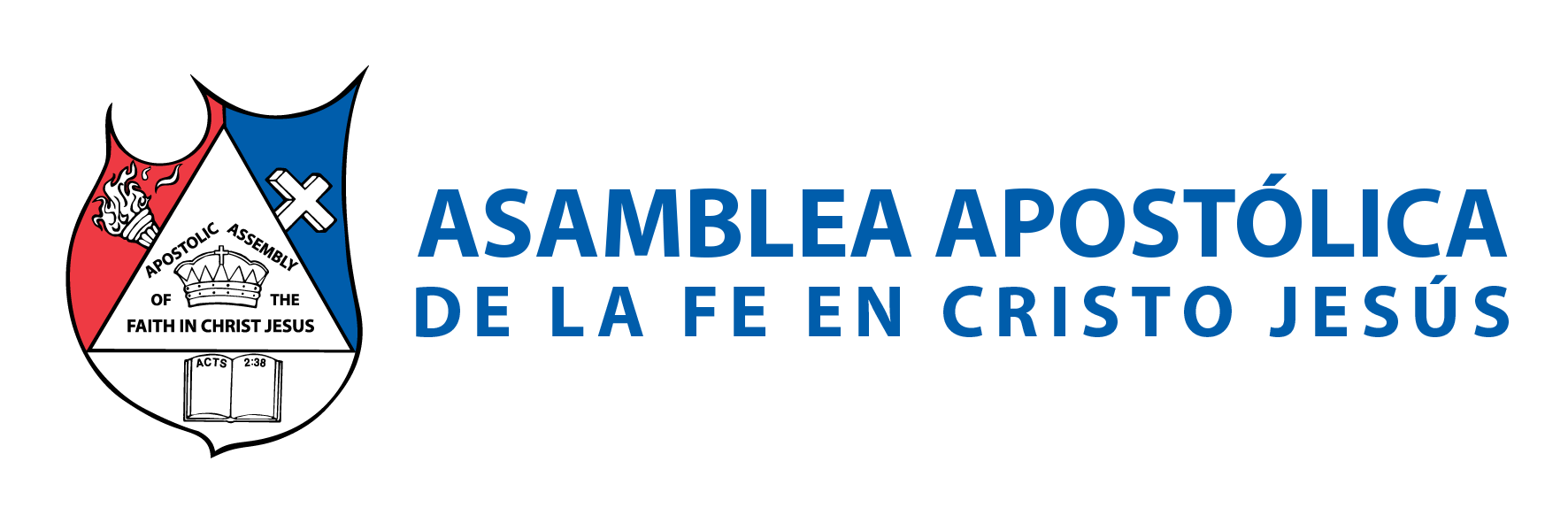 Hebreos 6:1-2: “Por tanto, dejando ya los rudimentos de la doctrina de Cristo, vamos adelante a la perfección; no echando otra vez el fundamento del arrepentimiento de obras muertas, de la fe en Dios, de la doctrina de bautismos, de la imposición de manos, de la resurrección de los muertos y del juicio eterno”. 
Hebreos nos recuerda doctrinas básicas de las enseñanzas de Jesús, que quedaron como fundamento de la fe en Jesucristo; fundamento que no pude ser removido. Las técnicas de evangelismo pueden cambiar, pero las enseñanzas de Jesucristo son inamovibles.
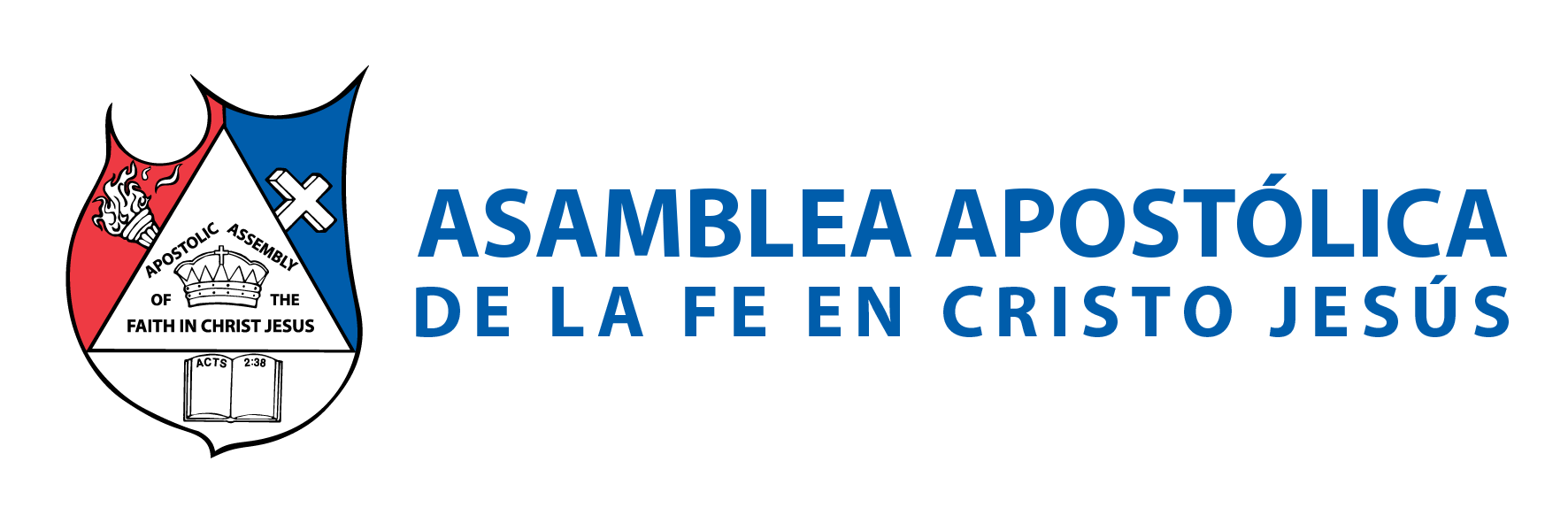 Tito2:1: “Pero tú habla lo que está de acuerdo con la sana doctrina”. Declarar palabras de fe es hermoso, pero hablar palabras que estén de acuerdo a la enseñanzas de Jesucristo; deben ser una de las más importantes prioridades de todo fiel cristiano. 
1 Timoteo 6:3-5: “Si alguno enseña otra cosa, y no se conforma a las sanas palabras de nuestro Señor Jesucristo, y a la doctrina que es conforme a la piedad, está envanecido, nada sabe, y delira acerca de cuestiones y contiendas de palabras, de las cuales nacen envidias, pleitos, blasfemias, malas sospechas, disputas necias de hombres corruptos de entendimiento y privados de la verdad, que toman la piedad como fuente de ganancia; apártate de los tales”.
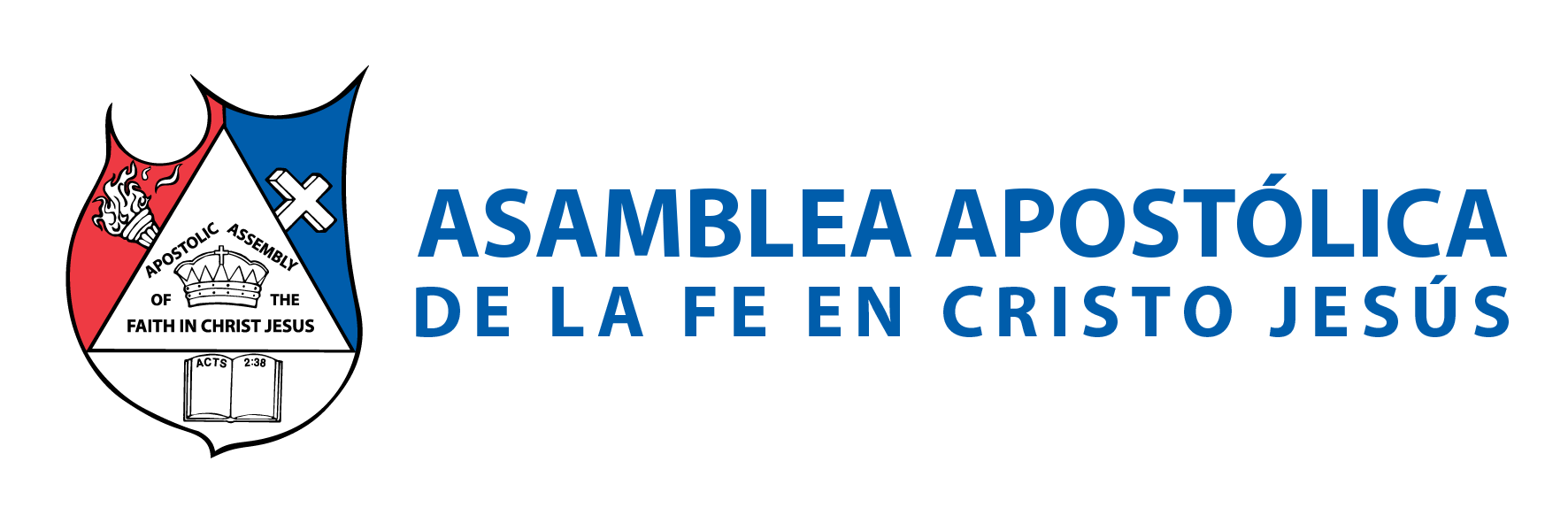 El límite de nuestras convicciones es la FE de Jesucristo, sus enseñanzas son suficientes para nosotros; no ocupamos más que lo que el Señor nos dejó en su palabra. 
1 de Timoteo 4:6: 
“Si esto enseñas a los hermanos, serás buen ministro de Jesucristo, nutrido con las palabras de la fe y de la buena doctrina que has seguido”. 
1 de Timoteo 4:1: “Pero el Espíritu dice claramente que en los postreros tiempos algunos apostatarán de la fe, escuchando a espíritus engañadores y a doctrinas de demonios; dejar de lado las enseñanzas de Jesucristo a un cuando se tenga fe y se haga llover milagros constituye una gran apostasía”.
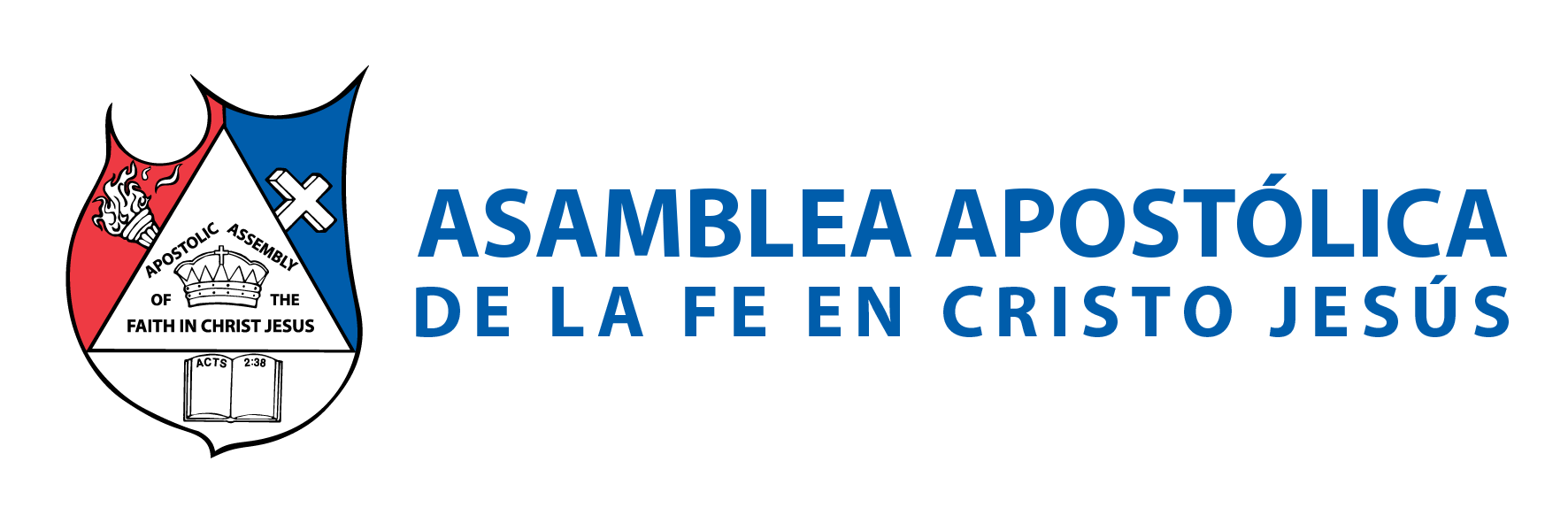 III.- LA FE SE VA POR LA DUDA Y EL TEMOR
Duda = desconfiar, sospechar, vacilar, dar poco crédito. Santiago 1:6-8 “Pero pida con fe, no dudando nada, porque el que duda es semejante a la onda del mar, que es arrastrada por el viento y echada de una parte a otra. No piense, pues, quien tal haga, que recibirá cosa alguna del Señor. El hombre de doble ánimo es inconstante en todos sus caminos”
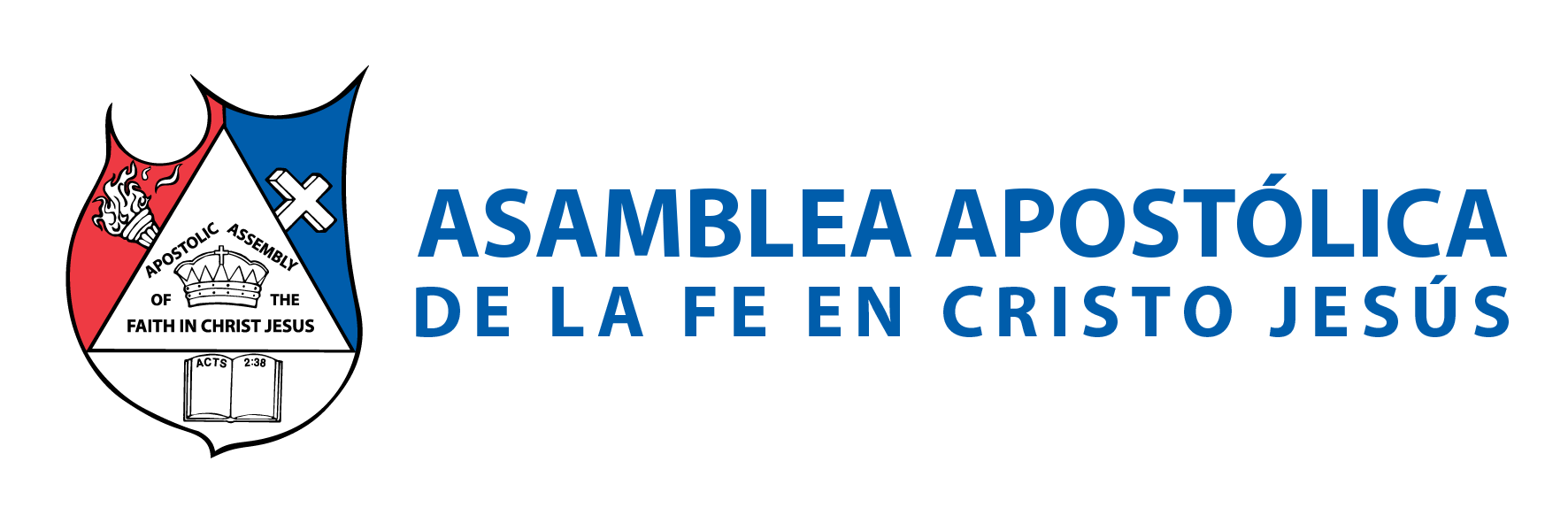 La duda viene por tres razones principales: 
FALTA DE OÍR LA PALABRA DE DIOS. 
Romanos 10:17: “Así que la fe es por el oír, y el oír, por la Palabra de DIOS”. 
B. FALTA DE FORTALEZA ESPIRITUAL. 
Efesios 6:10: “Por lo demás, hermanos míos, fortaleceos en el Señor, y en el poder de Su fuerza”.
C. POR ATAQUES DEL DIABLO A LA MENTE. 
2 Corintios 4:4: “en los cuales el dios de este siglo cegó el entendimiento de los incrédulos, para que no les resplandezca la luz del Evangelio de la gloria de Cristo, el cuál es la imagen de DIOS”.
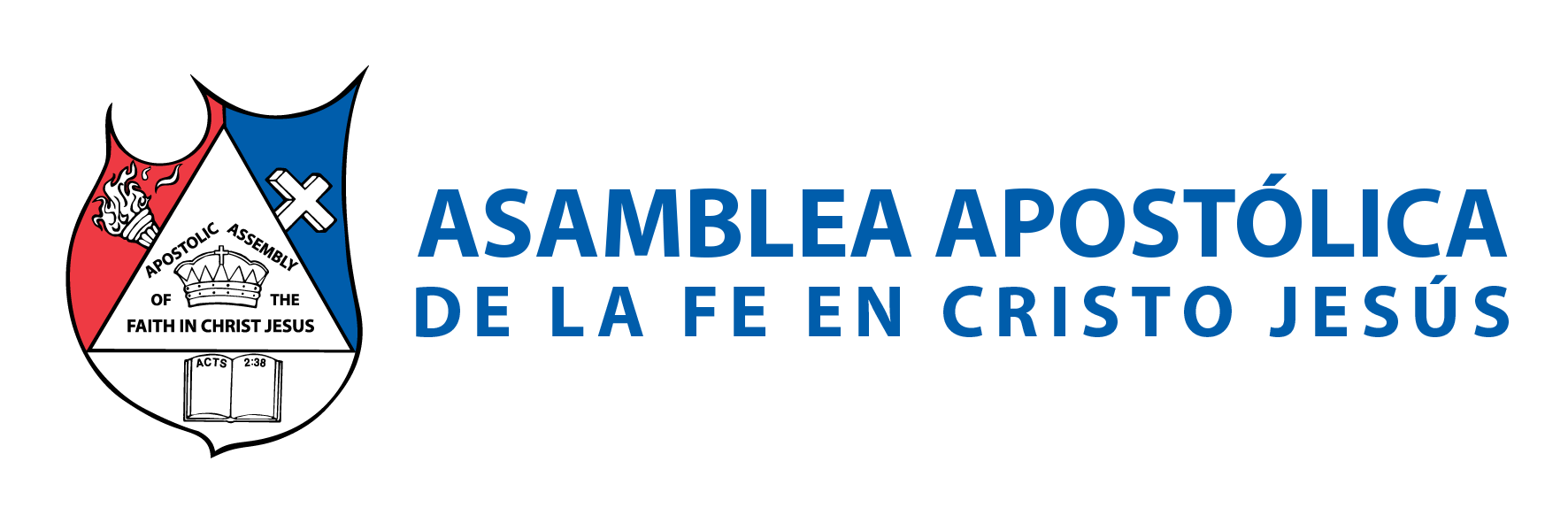 El temor del latín “Metus”, que significa perturbación, angustia del ánimo por un riesgo (real o imaginario), falta de seguridad. Ejemplo bíblico de Pedro leer :
Mateo 14:29-31 “pero al ver el fuerte viento, tuvo miedo y comenzando a hundirse, dio voces, diciendo; ¡Señor, sálvame...!”. 
La fe en Jesucristo es la doctrina y enseñanza establecida por Cristo, enseñada por los apóstoles; y dadas a los santos (Iglesia). Judas 1:3-4.
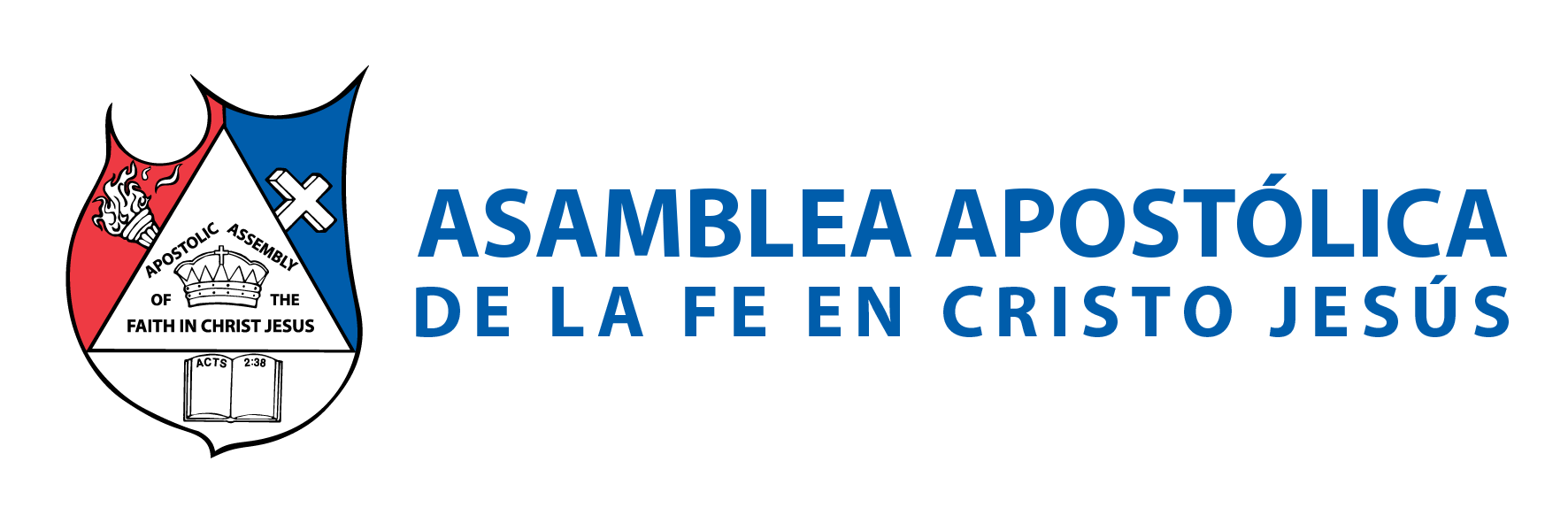 IV.- EXAMINANDO LO QUE CREEMOS
 
2ª  Corintios 13:5: 
“Examinaos a vosotros mismos si estáis en la fe; probaos a vosotros mismos…”. 
NO DEBEREMOS SALIRNOS DE LA FE 
1ª Corintios 16:13: “Velad, estad firmes en la fe…”. 
2. Hechos 14:22: “… exhortándoles a que permaneciesen en la fe…”
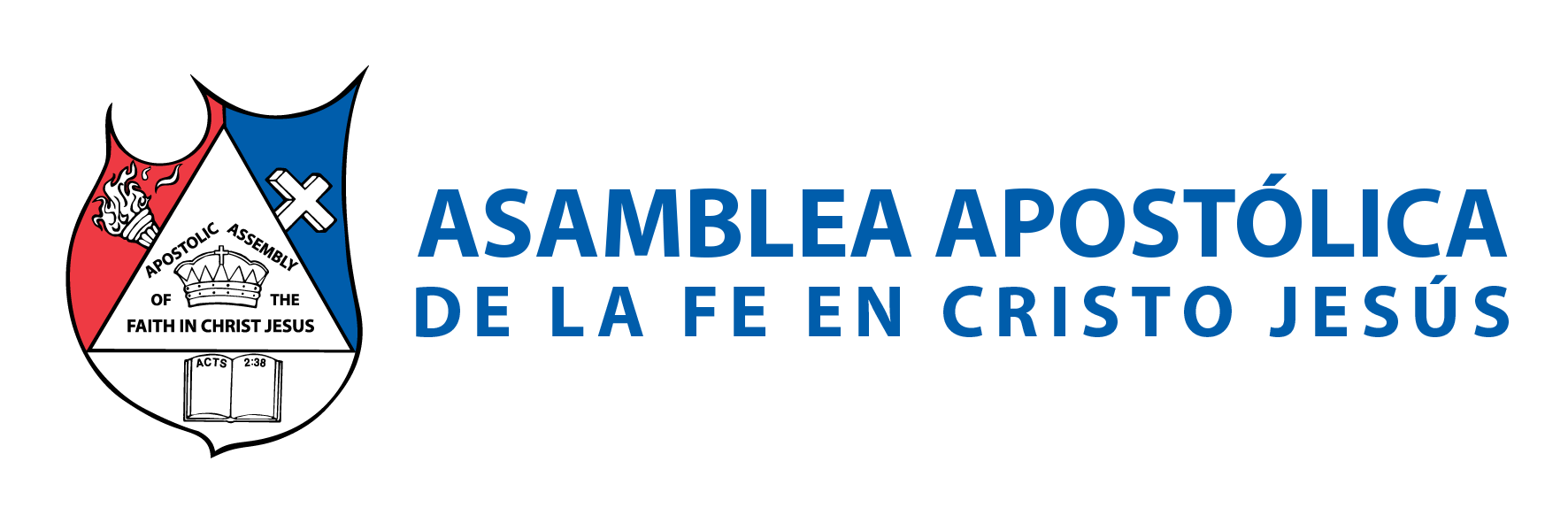 B. LA IGLESIA PRIMITIVA SE CONFIRMABA EN LA FE 
Hechos 16:5: “Así que las iglesias eran confirmadas en la fe, y aumentaban en número 
cada día”. 
2. Hechos 6:7: “y crecía la Palabra del Señor, y el número de los discípulos se multiplicaba grandemente…”.
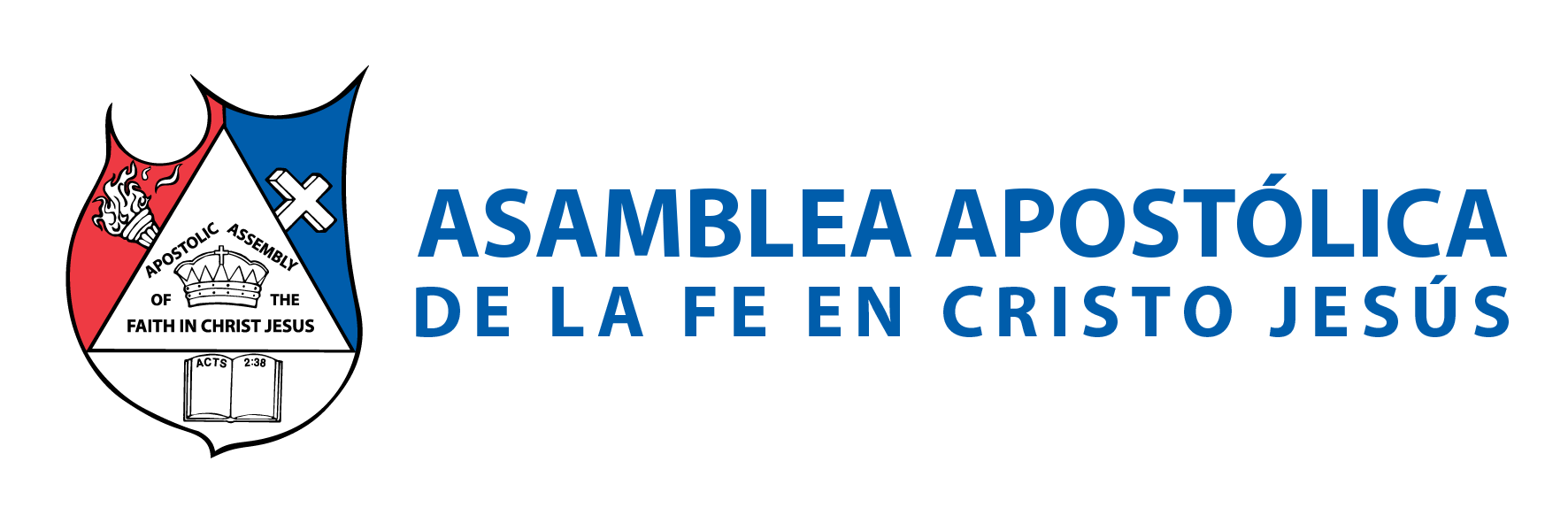 C. DEBEMOS SEGUIR LA FE 
1ª Timoteo 6:11-12: “Mas tu, oh hombre de DIOS, huye de estas cosas, y sigue la 
justicia, la piedad, la fe, el amor, la paciencia, la mansedumbre. Pelea la buena batalla de la fe…”. 
2. 2ª Timoteo 3:15: “y que desde la niñez has sabido las sagradas Escrituras, las cuales te pueden hacer sabio para la salvación por la fe que es en Cristo Jesús…”
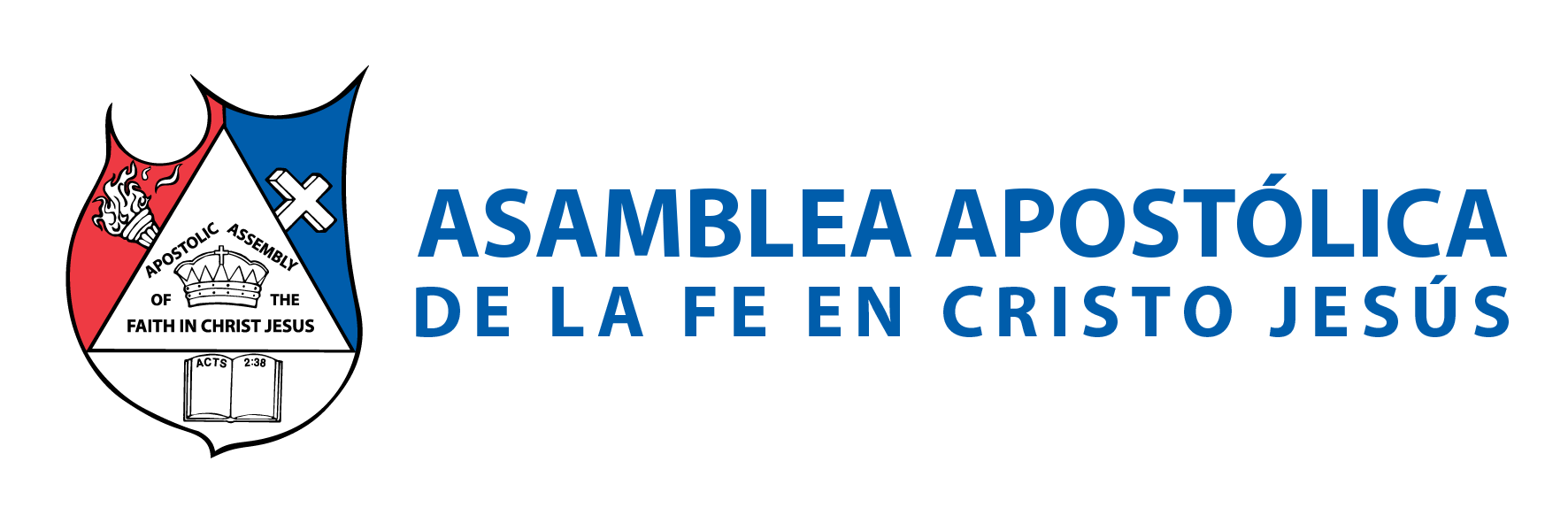 D. SOMOS SALVOS POR GRACIA, “POR MEDIO DE LA FE” 

Efesios 2:8: “porque por gracia sois salvos por medio de la fe; y esto no de 
vosotros, pues es don de DIOS”. 
2. Juan 7:38: “El que cree en mí, como dice la Escritura, de su interior correrán ríos de agua viva”.
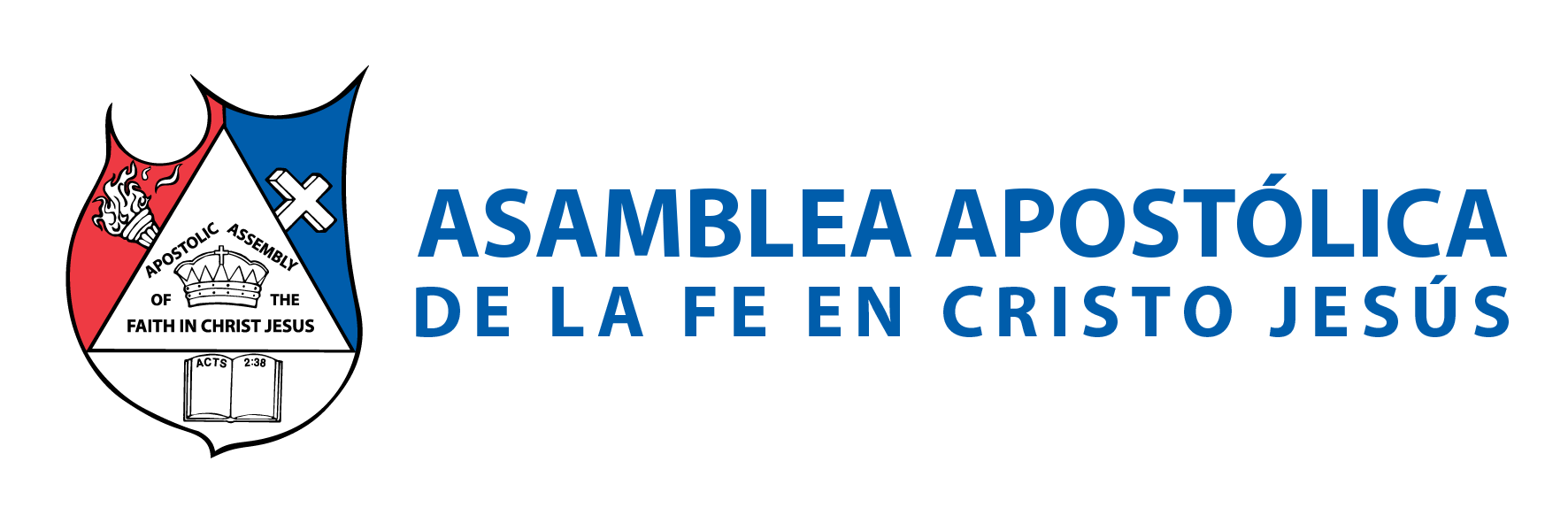 CONCLUSIÓN 
Mucho se puede decir de la fe. Pero quiero dejar estas últimas verdades acerca de la fe. 
LOS DEMONIOS CREEN, PERO NO SON SALVOS. 
Mira lo que dice Santiago 2:19: “Tú crees que DIOS es uno; bien haces. También los demonios creen, y tiemblan”. 
2. MUCHOS CREEN EN DIOS, PERO NO LE CREEN A DIOS (Su Palabra). 
Juan 7:38: “El que cree en mí, como dice la Escritura, de su interior correrán ríos de agua viva”.
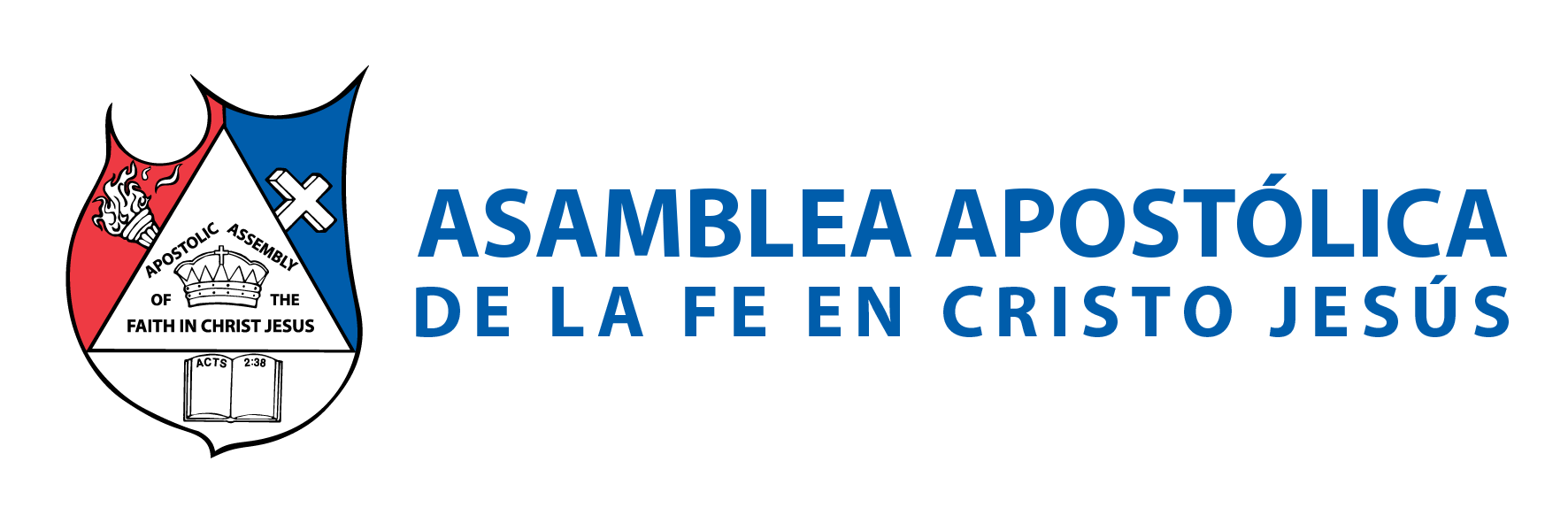